The Economic Utility of Olive
September 27 and 28, 2014
All are welcome and attendance is free (with a small charge for tea/coffee and lunch). There is however, limited seating and so an RSVP would be appreciated.
There is still some limited space for a few more papers.  Full details may be downloaded from
http://www.robynveal.com/ conferences.html 
or email:  rjv33@cam.ac.uk 
Organisers: Dr Robyn Veal, (Cambridge), Dr Charlene Murphy (UCL), and Dr Evi Margaritis  (Cambridge)
A workshop on the Economic Utility of Olive will be held on Sept 27 and 28 at the McDonald Institute for Archaeological Research, Downing St, University of Cambridge. 
http://www.mcdonald.cam.ac.uk/

The workshop has the goals of addressing the technical and representativeness challenges of combining archaeobotanical, and other data specifically for olive; and movement towards an economic model for olive production and consumption in Lazio/Campania.
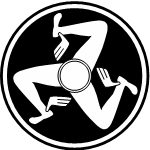 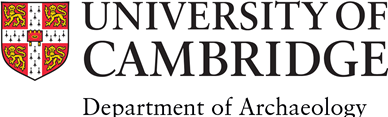